20begir.com
تم : لامپ ایده خلاق
قالب پاورپوینت مدیریت دانش
سبک دستور کار
01
افزودن محتویات عنوان
افزودن محتویات عنوان
افزودن محتویات عنوان
افزودن محتویات عنوان
یک پاورپوینت مدرن ارائه دهید که به زیبایی طراحی شده است.
یک پاورپوینت مدرن ارائه دهید که به زیبایی طراحی شده است.
یک پاورپوینت مدرن ارائه دهید که به زیبایی طراحی شده است.
یک پاورپوینت مدرن ارائه دهید که به زیبایی طراحی شده است.
02
03
04
عنوان بخش
عنوان زیرنویس خود را در اینجا وارد کنید
خوش آمدید!!
عنوان زیرنویس خود را در اینجا وارد کنید
“
“
این قالب شامل اسلاید هایی با طراحی زیبا و جذاب، تصاویر بیانی، نمودارها، جداول و فهرست منابع است که به شما کمک می کند تا مفاهیم خود را به طور روان و قابل درک رائه دهید. همچنین این قالب حاوی گزینه های ویرایش پذیری است و شما می توانید آن را به صورتی که می خواهید ویرایش کنید.
متن شما در اینجا
محتویات
خدمات ما
عنوان زیرنویس خود را در اینجا وارد کنید
01
04
02
05
متن شما در اینجا
متن شما در اینجا
متن شما در اینجا
متن شما در اینجا
متن شما در اینجا
متن شما در اینجا
قالب پاورپوینت حرفه ای، قابل ویرایش، جهت استفاده در جلسات دفاع رساله، پایان نامه، پروپوزال و سمینار و... می باشد.
قالب پاورپوینت حرفه ای، قابل ویرایش، جهت استفاده در جلسات دفاع رساله، پایان نامه، پروپوزال و سمینار و... می باشد.
قالب پاورپوینت حرفه ای، قابل ویرایش، جهت استفاده در جلسات دفاع رساله، پایان نامه، پروپوزال و سمینار و... می باشد.
قالب پاورپوینت حرفه ای، قابل ویرایش، جهت استفاده در جلسات دفاع رساله، پایان نامه، پروپوزال و سمینار و... می باشد.
قالب پاورپوینت حرفه ای، قابل ویرایش، جهت استفاده در جلسات دفاع رساله، پایان نامه، پروپوزال و سمینار و... می باشد.
قالب پاورپوینت حرفه ای، قابل ویرایش، جهت استفاده در جلسات دفاع رساله، پایان نامه، پروپوزال و سمینار و... می باشد.
03
06
طرح بندی تیم ما
عنوان زیرنویس خود را در اینجا وارد کنید
نام در اینجا
نام در اینجا
نام در اینجا
نام در اینجا
برنامه نویس
برنامه نویس
برنامه نویس
برنامه نویس
قالب پاورپوینت مدیریت دانش قابل ویرایش می باشد
قالب پاورپوینت مدیریت دانش قابل ویرایش می باشد
قالب پاورپوینت مدیریت دانش قابل ویرایش می باشد
قالب پاورپوینت مدیریت دانش قابل ویرایش می باشد
سبک جدول زمانی
عنوان زیرنویس خود را در اینجا وارد کنید
قالب پاورپوینت حرفه ای، قابل ویرایش، جهت استفاده در جلسات دفاع رساله، پایان نامه، پروپوزال و سمینار و... می باشد.
قالب پاورپوینت حرفه ای، قابل ویرایش، جهت استفاده در جلسات دفاع رساله، پایان نامه، پروپوزال و سمینار و... می باشد.
2015
2016
2017
2018
2019
قالب پاورپوینت حرفه ای، قابل ویرایش، جهت استفاده در جلسات دفاع رساله، پایان نامه، پروپوزال و سمینار و... می باشد.
قالب پاورپوینت حرفه ای، قابل ویرایش، جهت استفاده در جلسات دفاع رساله، پایان نامه، پروپوزال و سمینار و... می باشد.
قالب پاورپوینت حرفه ای، قابل ویرایش، جهت استفاده در جلسات دفاع رساله، پایان نامه، پروپوزال و سمینار و... می باشد.
سبک اینفوگرافیک
عنوان زیرنویس خود را در اینجا وارد کنید
افزودن محتویات عنوان
افزودن محتویات عنوان
اسان برای تغییر رنگ، عکس و متن.
اسان برای تغییر رنگ، عکس و متن.
افزودن محتویات عنوان
افزودن محتویات عنوان
اسان برای تغییر رنگ، عکس و متن.
اسان برای تغییر رنگ، عکس و متن.
افزودن محتویات عنوان
افزودن محتویات عنوان
اسان برای تغییر رنگ، عکس و متن.
اسان برای تغییر رنگ، عکس و متن.
سبک اینفوگرافیک
عنوان زیرنویس خود را در اینجا وارد کنید
05
04
03
02
01
افزودن محتویات عنوان
افزودن محتویات عنوان
افزودن محتویات عنوان
افزودن محتویات عنوان
افزودن محتویات عنوان
متن شما در اینجا
قالب پاورپوینت حرفه ای، قابل ویرایش، جهت استفاده در جلسات دفاع رساله، پایان نامه، پروپوزال و سمینار و... می باشد.
عنوان 
ارائه
این قالب شامل اسلاید هایی با طراحی زیبا و جذاب، تصاویر بیانی، نمودارها، جداول و فهرست منابع است که به شما کمک می کند تا مفاهیم خود را به طور روان و قابل درک رائه دهید. همچنین این قالب حاوی گزینه های ویرایش پذیری است و شما می توانید آن را به صورتی که می خواهید ویرایش کنید.
قالب پاورپوینت ویرایش پذیر، ابزاری است بسیار کاربردی برای دانشجویان، محققان و اساتید که به دنبال ارائه یک پروژه، پایان نامه، تز، پروپوزال و سمینار هستند. این قالب با طراحی زیبا باعث شده است که به صورت حرفه ای برای مخاطبان شما جذاب باشد و شما بتوانید مفاهیم به شکل بهتری ارئه دهید
سبک اینفوگرافیک
عنوان زیرنویس خود را در اینجا وارد کنید
متن شما در اینجا
متن شما در اینجا
متن شما در اینجا
متن شما در اینجا
متن شما در اینجا
متن شما در اینجا
متن شما در اینجا
متن شما در اینجا
قالب پاورپوینت مدیریت دانش قابل ویرایش می باشد
قالب پاورپوینت مدیریت دانش قابل ویرایش می باشد
قالب پاورپوینت مدیریت دانش قابل ویرایش می باشد
قالب پاورپوینت مدیریت دانش قابل ویرایش می باشد
قالب پاورپوینت مدیریت دانش قابل ویرایش می باشد
قالب پاورپوینت مدیریت دانش قابل ویرایش می باشد
قالب پاورپوینت مدیریت دانش قابل ویرایش می باشد
قالب پاورپوینت مدیریت دانش قابل ویرایش می باشد
سبک اینفوگرافیک
عنوان زیرنویس خود را در اینجا وارد کنید
قالب پاورپوینت حرفه ای، قابل ویرایش، جهت استفاده در جلسات دفاع رساله، پایان نامه، پروپوزال و سمینار و... می باشد.
متن شما در اینجا
متن شما در اینجا
قالب پاورپوینت حرفه ای، قابل ویرایش، جهت استفاده در جلسات دفاع رساله، پایان نامه، پروپوزال و سمینار و... می باشد.
سبک نت بوک
عنوان زیرنویس خود را در اینجا وارد کنید
اسان برای تغییر رنگ، عکس و متن. این قالب شامل اسلاید هایی با طراحی زیبا و جذاب، تصاویر بیانی، نمودارها، جداول و فهرست منابع است که به شما کمک می کند تا مفاهیم خود را به طور روان و قابل درک رائه دهید. همچنین این قالب حاوی گزینه های ویرایش پذیری است و شما می توانید آن را به صورتی که می خواهید ویرایش کنید.
متن در اینجا
قالب پاورپوینت حرفه ای، قابل ویرایش، جهت استفاده در جلسات دفاع رساله، پایان نامه، پروپوزال و سمینار و... می باشد.
سبک اینفوگرافیک
عنوان زیرنویس خود را در اینجا وارد کنید
متن شما در اینجا
متن شما در اینجا
متن شما در اینجا
متن شما در اینجا
متن شما در اینجا
قالب پاورپوینت حرفه ای، قابل ویرایش، جهت استفاده در جلسات دفاع رساله، پایان نامه، پروپوزال و سمینار و... می باشد.
قالب پاورپوینت حرفه ای، قابل ویرایش، جهت استفاده در جلسات دفاع رساله، پایان نامه، پروپوزال و سمینار و... می باشد.
قالب پاورپوینت حرفه ای، قابل ویرایش، جهت استفاده در جلسات دفاع رساله، پایان نامه، پروپوزال و سمینار و... می باشد.
قالب پاورپوینت حرفه ای، قابل ویرایش، جهت استفاده در جلسات دفاع رساله، پایان نامه، پروپوزال و سمینار و... می باشد.
قالب پاورپوینت حرفه ای، قابل ویرایش، جهت استفاده در جلسات دفاع رساله، پایان نامه، پروپوزال و سمینار و... می باشد.
معرفی نمونه کارها
عنوان زیرنویس خود را در اینجا وارد کنید
نمونه کارها ساده طراحی شده
قالب پاورپوینت ویرایش پذیر، ابزاری است بسیار کاربردی برای دانشجویان، محققان و اساتید که به دنبال ارائه یک پروژه، پایان نامه، تز، پروپوزال و سمینار هستند. این قالب با طراحی زیبا باعث شده است که به صورت حرفه ای برای مخاطبان شما جذاب باشد و شما بتوانید مفاهیم به شکل بهتری ارئه دهید

این قالب شامل اسلاید هایی با طراحی زیبا و جذاب، تصاویر بیانی، نمودارها، جداول و فهرست منابع است که به شما کمک می کند تا مفاهیم خود را به طور روان و قابل درک رائه دهید. همچنین این قالب حاوی گزینه های ویرایش پذیری است و شما می توانید آن را به صورتی که می خواهید ویرایش کنید.
سبک اینفوگرافیک
عنوان زیرنویس خود را در اینجا وارد کنید
B
A
D
C
متن شما در اینجا
متن شما در اینجا
متن شما در اینجا
متن شما در اینجا
قالب پاورپوینت حرفه ای، قابل ویرایش، جهت استفاده در جلسات دفاع رساله، پایان نامه، پروپوزال و سمینار و... می باشد.
قالب پاورپوینت حرفه ای، قابل ویرایش، جهت استفاده در جلسات دفاع رساله، پایان نامه، پروپوزال و سمینار و... می باشد.
قالب پاورپوینت حرفه ای، قابل ویرایش، جهت استفاده در جلسات دفاع رساله، پایان نامه، پروپوزال و سمینار و... می باشد.
قالب پاورپوینت حرفه ای، قابل ویرایش، جهت استفاده در جلسات دفاع رساله، پایان نامه، پروپوزال و سمینار و... می باشد.
متن شما در اینجا
نمونه کارها ساده طراحی
متن شما در اینجا
قالب پاورپوینت ویرایش پذیر، ابزاری است بسیار کاربردی برای دانشجویان، محققان و اساتید که به دنبال ارائه یک پروژه، پایان نامه، تز، پروپوزال و سمینار هستند. این قالب با طراحی زیبا باعث شده است که به صورت حرفه ای برای مخاطبان شما جذاب باشد و شما بتوانید مفاهیم به شکل بهتری ارئه دهید
متن شما در اینجا
متن شما در اینجا
سبک نمودار
عنوان زیرنویس خود را در اینجا وارد کنید
قالب پاورپوینت حرفه ای، قابل ویرایش، جهت استفاده در جلسات دفاع رساله، پایان نامه، پروپوزال و سمینار و... می باشد.
80%
افزودن محتویات عنوان
80%
50%
این قالب شامل اسلاید هایی با طراحی زیبا و جذاب، تصاویر بیانی، نمودارها، جداول و فهرست منابع است که به شما کمک می کند تا مفاهیم خود را به طور روان و قابل درک رائه دهید. همچنین این قالب حاوی گزینه های ویرایش پذیری است و شما می توانید آن را به صورتی که می خواهید ویرایش کنید.

قالب پاورپوینت حرفه ای، قابل ویرایش، جهت استفاده در جلسات دفاع رساله، پایان نامه، پروپوزال و سمینار و... می باشد.
40%
70%
60%
ارائه پاورپوینت
سبک نقشه جهانی
این قالب شامل اسلاید هایی با طراحی زیبا و جذاب، تصاویر بیانی، نمودارها، جداول و فهرست منابع است که به شما کمک می کند تا مفاهیم خود را به طور روان و قابل درک رائه دهید. همچنین این قالب حاوی گزینه های ویرایش پذیری است و شما می توانید آن را به صورتی که می خواهید ویرایش کنید.

قالب پاورپوینت حرفه ای، قابل ویرایش، جهت استفاده در جلسات دفاع رساله، پایان نامه، پروپوزال و سمینار و... می باشد.

قالب پاورپوینت ویرایش پذیر، ابزاری است بسیار کاربردی برای دانشجویان، محققان و اساتید که به دنبال ارائه یک پروژه، پایان نامه، تز، پروپوزال و سمینار هستند. این قالب با طراحی زیبا باعث شده است که به صورت حرفه ای برای مخاطبان شما جذاب باشد و شما بتوانید مفاهیم به شکل بهتری ارئه دهید
نمونه کارها طراحی شده
قالب پاورپوینت حرفه ای، قابل ویرایش، جهت استفاده در جلسات دفاع رساله، پایان نامه، پروپوزال و سمینار و... می باشد.
عنوان 
ارائه
قالب پاورپوینت ویرایش پذیر، ابزاری است بسیار کاربردی برای دانشجویان، محققان و اساتید که به دنبال ارائه یک پروژه، پایان نامه، تز، پروپوزال و سمینار هستند. این قالب با طراحی زیبا باعث شده است که به صورت حرفه ای برای مخاطبان شما جذاب باشد و شما بتوانید مفاهیم به شکل بهتری ارئه دهید
سبک اینفوگرافیک
عنوان زیرنویس خود را در اینجا وارد کنید
طراحی اینفوگرافیک
اسان برای تغییر رنگ، عکس و متن.
این قالب شامل اسلاید هایی با طراحی زیبا و جذاب، تصاویر بیانی، نمودارها، جداول و فهرست منابع است که به شما کمک می کند تا مفاهیم خود را به طور روان و قابل درک رائه دهید. همچنین این قالب حاوی گزینه های ویرایش پذیری است و شما می توانید آن را به صورتی که می خواهید ویرایش کنید.
قالب پاورپوینت حرفه ای، قابل ویرایش، جهت استفاده در جلسات دفاع رساله، پایان نامه، پروپوزال و سمینار و... می باشد.
قالب پاورپوینت ویرایش پذیر، ابزاری است بسیار کاربردی برای دانشجویان، محققان و اساتید که به دنبال ارائه یک پروژه، پایان نامه، تز، پروپوزال و سمینار هستند. این قالب با طراحی زیبا باعث شده است که به صورت حرفه ای برای مخاطبان شما جذاب باشد و شما بتوانید مفاهیم به شکل بهتری ارئه دهید
متن شما در اینجا
متن شما در اینجا
متن شما در اینجا
متن شما در اینجا
اسان برای تغییر رنگ، عکس و متن.
اسان برای تغییر رنگ، عکس و متن.
اسان برای تغییر رنگ، عکس و متن.
اسان برای تغییر رنگ، عکس و متن.
سبک جدول
عنوان زیرنویس خود را در اینجا وارد کنید
قالب پاورپوینت ویرایش پذیر، ابزاری است بسیار کاربردی برای دانشجویان، محققان و اساتید که به دنبال ارائه یک پروژه، پایان نامه، تز، پروپوزال و سمینار هستند. این قالب با طراحی زیبا باعث شده است که به صورت حرفه ای برای مخاطبان شما جذاب باشد و شما بتوانید مفاهیم به شکل بهتری ارئه دهید
سبک موبایل
عنوان زیرنویس خود را در اینجا وارد کنید
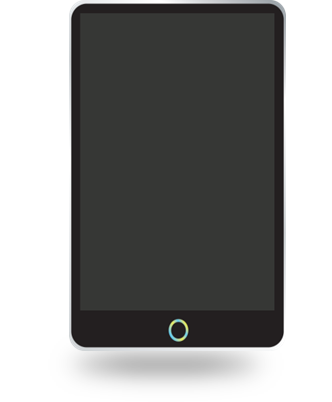 نمونه کارها ساده طراحی شده
متن شما در اینجا
متن شما در اینجا
متن شما در اینجا
متن شما در اینجا
متن شما در اینجا
متن شما در اینجا
قالب پاورپوینت حرفه ای، قابل ویرایش، جهت استفاده در جلسات دفاع رساله، پایان نامه، پروپوزال و سمینار و... می باشد.
قالب پاورپوینت حرفه ای، قابل ویرایش، جهت استفاده در جلسات دفاع رساله، پایان نامه، پروپوزال و سمینار و... می باشد.
قالب پاورپوینت حرفه ای، قابل ویرایش، جهت استفاده در جلسات دفاع رساله، پایان نامه، پروپوزال و سمینار و... می باشد.
اسان برای تغییر رنگ، عکس و متن.
اسان برای تغییر رنگ، عکس و متن.
اسان برای تغییر رنگ، عکس و متن.
سبک نمودار
عنوان زیرنویس خود را در اینجا وارد کنید
متن شما در اینجا
متن شما در اینجا
یک پاورپوینت مدرن ارائه دهید که به زیبایی طراحی شده است.
یک پاورپوینت مدرن ارائه دهید که به زیبایی طراحی شده است.
40%
35%
عنوان ارائه
قالب پاورپوینت مدیریت دانش قابل ویرایش می باشد
قالب پاورپوینت حرفه ای، قابل ویرایش، جهت استفاده در جلسات دفاع رساله، پایان نامه، پروپوزال و سمینار و... می باشد.
سبک اینفوگرافیک
عنوان زیرنویس خود را در اینجا وارد کنید
01
02
03
متن شما در اینجا
متن شما در اینجا
متن شما در اینجا
متن شما در اینجا
قالب پاورپوینت حرفه ای، قابل ویرایش، جهت استفاده در جلسات دفاع رساله، پایان نامه، پروپوزال و سمینار و... می باشد.
قالب پاورپوینت حرفه ای، قابل ویرایش، جهت استفاده در جلسات دفاع رساله، پایان نامه، پروپوزال و سمینار و... می باشد.
قالب پاورپوینت حرفه ای، قابل ویرایش، جهت استفاده در جلسات دفاع رساله، پایان نامه، پروپوزال و سمینار و... می باشد.
قالب پاورپوینت حرفه ای، قابل ویرایش، جهت استفاده در جلسات دفاع رساله، پایان نامه، پروپوزال و سمینار و... می باشد.
04
سبک نمودار
عنوان زیرنویس خود را در اینجا وارد کنید
50%
70%
متن شما در اینجا
متن شما در اینجا
متن شما در اینجا
قالب پاورپوینت حرفه ای، قابل ویرایش، جهت استفاده در جلسات دفاع رساله، پایان نامه، پروپوزال و سمینار و... می باشد.
قالب پاورپوینت حرفه ای، قابل ویرایش، جهت استفاده در جلسات دفاع رساله، پایان نامه، پروپوزال و سمینار و... می باشد.
قالب پاورپوینت حرفه ای، قابل ویرایش، جهت استفاده در جلسات دفاع رساله، پایان نامه، پروپوزال و سمینار و... می باشد.
30%
نقشه جهانی سبک
عنوان زیرنویس خود را در اینجا وارد کنید
متن شما در اینجا
قالب پاورپوینت حرفه ای، قابل ویرایش، جهت استفاده در جلسات دفاع رساله، پایان نامه، پروپوزال و سمینار و... می باشد.
متن در اینجا
متن در اینجا
متن در اینجا
قالب پاورپوینت حرفه ای، قابل ویرایش، جهت استفاده در جلسات دفاع رساله، پایان نامه، پروپوزال و سمینار و... می باشد.
قالب پاورپوینت حرفه ای، قابل ویرایش، جهت استفاده در جلسات دفاع رساله، پایان نامه، پروپوزال و سمینار و... می باشد.
قالب پاورپوینت حرفه ای، قابل ویرایش، جهت استفاده در جلسات دفاع رساله، پایان نامه، پروپوزال و سمینار و... می باشد.
پاورپوینت ساده ارائه طراحی شده
این قالب شامل اسلاید هایی با طراحی زیبا و جذاب، تصاویر بیانی، نمودارها، جداول و فهرست منابع است که به شما کمک می کند تا مفاهیم خود را به طور روان و قابل درک رائه دهید. همچنین این قالب حاوی گزینه های ویرایش پذیری است و شما می توانید آن را به صورتی که می خواهید ویرایش کنید.
عنوان 
ارائه
قالب پاورپوینت ویرایش پذیر، ابزاری است بسیار کاربردی برای دانشجویان، محققان و اساتید که به دنبال ارائه یک پروژه، پایان نامه، تز، پروپوزال و سمینار هستند. این قالب با طراحی زیبا باعث شده است که به صورت حرفه ای برای مخاطبان شما جذاب باشد و شما بتوانید مفاهیم به شکل بهتری ارئه دهید
سبک جدول
عنوان زیرنویس خود را در اینجا وارد کنید
ارائه پاورپوینت
قالب پاورپوینت ویرایش پذیر، ابزاری است بسیار کاربردی برای دانشجویان، محققان و اساتید که به دنبال ارائه یک پروژه، پایان نامه، تز، پروپوزال و سمینار هستند. این قالب با طراحی زیبا باعث شده است که به صورت حرفه ای برای مخاطبان شما جذاب باشد و شما بتوانید مفاهیم به شکل بهتری ارئه دهید
متن شما در اینجا
طراحی
یک ستون
متن شما در اینجا
این قالب شامل اسلاید هایی با طراحی زیبا و جذاب، تصاویر بیانی، نمودارها، جداول و فهرست منابع است که به شما کمک می کند تا مفاهیم خود را به طور روان و قابل درک رائه دهید. همچنین این قالب حاوی گزینه های ویرایش پذیری است و شما می توانید آن را به صورتی که می خواهید ویرایش کنید.
قالب پاورپوینت حرفه ای، قابل ویرایش، جهت استفاده در جلسات دفاع رساله، پایان نامه، پروپوزال و سمینار و... می باشد.
قالب پاورپوینت ویرایش پذیر، ابزاری است بسیار کاربردی برای دانشجویان، محققان و اساتید که به دنبال ارائه یک پروژه، پایان نامه، تز، پروپوزال و سمینار هستند. این قالب با طراحی زیبا باعث شده است که به صورت حرفه ای برای مخاطبان شما جذاب باشد و شما بتوانید مفاهیم به شکل بهتری ارئه دهید
طراحی
دو ستون
متن شما در اینجا
متن شما در اینجا
این قالب شامل اسلاید هایی با طراحی زیبا و جذاب، تصاویر بیانی، نمودارها، جداول و فهرست منابع است که به شما کمک می کند تا مفاهیم خود را به طور روان و قابل درک رائه دهید. همچنین این قالب حاوی گزینه های ویرایش پذیری است و شما می توانید آن را به صورتی که می خواهید ویرایش کنید.
قالب پاورپوینت حرفه ای، قابل ویرایش، جهت استفاده در جلسات دفاع رساله، پایان نامه، پروپوزال و سمینار و... می باشد.
قالب پاورپوینت ویرایش پذیر، ابزاری است بسیار کاربردی برای دانشجویان، محققان و اساتید که به دنبال ارائه یک پروژه، پایان نامه، تز، پروپوزال و سمینار هستند. این قالب با طراحی زیبا باعث شده است که به صورت حرفه ای برای مخاطبان شما جذاب باشد و شما بتوانید مفاهیم به شکل بهتری ارئه دهید
این قالب شامل اسلاید هایی با طراحی زیبا و جذاب، تصاویر بیانی، نمودارها، جداول و فهرست منابع است که به شما کمک می کند تا مفاهیم خود را به طور روان و قابل درک رائه دهید. همچنین این قالب حاوی گزینه های ویرایش پذیری است و شما می توانید آن را به صورتی که می خواهید ویرایش کنید.
قالب پاورپوینت حرفه ای، قابل ویرایش، جهت استفاده در جلسات دفاع رساله، پایان نامه، پروپوزال و سمینار و... می باشد.
قالب پاورپوینت ویرایش پذیر، ابزاری است بسیار کاربردی برای دانشجویان، محققان و اساتید که به دنبال ارائه یک پروژه، پایان نامه، تز، پروپوزال و سمینار هستند. این قالب با طراحی زیبا باعث شده است که به صورت حرفه ای برای مخاطبان شما جذاب باشد و شما بتوانید مفاهیم به شکل بهتری ارئه دهید
با تشکر از شما دوستان عزیز ... !
عنوان زیرنویس خود را در اینجا وارد کنید
اشکال کاملا قابل ویرایش
مجموعه آیکون های کاملاً قابل ویرایش: A
مجموعه آیکون های کاملاً قابل ویرایش: B
مجموعه آیکون های کاملاً قابل ویرایش: C
از منابع گرافیکی قابل ویرایش ما استفاده کنید...
شما به راحتی می توانید اندازه این منابع را بدون از دست دادن کیفیت تغییر دهید. برای تغییر رنگ، کافی است منبع را از حالت گروه خارج کنید و روی شی ای که می خواهید تغییر دهید کلیک کنید. سپس روی سطل رنگ کلیک کرده و رنگ مورد نظر خود را انتخاب کنید. وقتی کارتان تمام شد، منبع را دوباره گروه بندی کنید.
اینفوگرافیک ممتاز
متن 2
متن 3
متن 1
قالب پاورپوینت مدیریت قابل ویرایش می باشد
قالب پاورپوینت مدیریت قابل ویرایش می باشد
عنوان را اینجا اضافه کنید
2016
2017
2018
2019
2020
قالب پاورپوینت مدیریت قابل ویرایش می باشد
قالب پاورپوینت مدیریت قابل ویرایش می باشد
قالب پاورپوینت مدیریت قابل ویرایش می باشد
متن 4
متن 5
متن 6
اینفوگرافیک ممتاز
75%
قالب پاورپوینت مدیریت قابل ویرایش می باشد
75%
قالب پاورپوینت مدیریت قابل ویرایش می باشد
عنوان 1
قالب پاورپوینت مدیریت قابل ویرایش می باشد
قالب پاورپوینت مدیریت قابل ویرایش می باشد
انواع جدولها و نمودارها:
جدولهای و نمودار:
FEBRUARY
JANUARY
MARCH
APRIL
PHASE 1
Task 1
FEBRUARY
MARCH
APRIL
MAY
JUNE
JANUARY
Task 2
PHASE 1
Task 1
Task 2
PHASE 2
Task 1
Task 2
انواع نمودارهای خلاقانه:
انواع نمودارهای خلاقانه:
نمادها
مجموعه آیکون های اجتماعی
نمادهای برتر
بازاریابی دیجیتال
نمادهای برتر
عناصر اینفوگرافیک